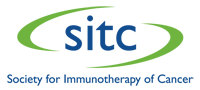 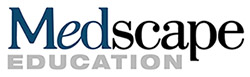 Removing the Escape Hatch
Restoring Immune System Activation and Memory in Cancer
Michael A. Postow, MD
Assistant Attending Physician
Melanoma and Immunotherapeutics Service
Memorial Sloan Kettering Cancer Center
New York, New York
[Speaker Notes: Title Slide Layout]
Program Goals
Explain key mechanisms of immune escape and their role in cancer disease progression
Explain how the immune system can be harnessed to induce a tumor-specific response that results in a clinical response and reduction in overall tumor burden
Cancer Immunotherapy
Cancer immunotherapy was designated scientific breakthrough of the year by Science in 2013 
Cancer immunotherapy is now demonstrating impressive tumor responses in patients with many different cancers
Couzin-Frankel J. Science. 2013;342:1432-1433.[1]
Cancer Immunotherapy: Key Questions
How does the normal immune system function?
How do tumors escape the immune system?
How does immunotherapy restore the immune system’s control of cancer?
Normal Immune System Function
2 components of the immune system
Innate immune system: first line of defense
Macrophages, natural killer cells, dendritic cells
Recognizes conserved molecular patterns
Kills pathogens and processes antigen to initiate adaptive immunity
Adaptive immune system: specialized/memory
T cells (cellular) and B cells (humoral/antibody)
T-cell receptor and B-cell receptor for specificity
Innate and Adaptive Immunity
Pathogen
Innate immunity
Macrophage
Natural killer cell
Neutrophil
Dendritic cell (antigen-presenting cell [APC])
Pathogen-specific attack
Initial attack on pathogen
Antigen + MHC
Dendritic APC -- Movement to lymph node
B7
Adaptive immunity
	
	Dendritic APC
               
	
	T Cell
	
                 B Cell
T-cell receptor
Killer T cells (cellular immunity)
CD28
Antibody (humoral immunity)
Akira S. Philos Trans R Soc Lond B Biol Sci. 2011;366:2748-2755.[3]
2 Signals for T-Cell Activation
Lymph node
Activated T cell
T-cell receptor
CD28
Signal 1
Signal 2
B7
MHC with antigen
Dendritic cell
Postow MA, et al. J Clin Oncol. 2015 Jan 20. [Epub ahead of print][4]
CTLA4 in Immune Cell Deactivation
Lymph node
Inhibited T cell
CD28
T-cell receptor
CTLA4
Signal 2 is blocked*
Signal 1
B7
MHC with antigen
Dendritic cell
*Antibody to CTLA4 blocks its interaction with B7, restoring the ability of B7 to interact with CD28.
Postow MA, et al. J Clin Oncol. 2015 Jan 20. [Epub ahead of print][4]
Immune System Interaction With Cancer
Tumor Elimination
Tumor Equilibrium
Tumor Escape
Tumor heterogeneity and time under immune selective pressure
Immune cell
Dead tumor cell
Cytokine
Resistant tumor cell
Immune-mediated tumor cell death
Stromal cell
Tumor cell
Dunn GP, et al. Nat Immunol. 2002;3:991-998[5]; Schreiber R, et al. Science. 2011;331:1565-1570[6];
Mittal D, et al. Curr Opin Immunol. 2014;27:16-25.[7]
Control of the T Cell
T-cell activating receptors
CD28
OX40
GITR
CD137
CD27
HVEM
Agonistic antibodies to T-cell activating receptors stimulate the immune system by turning up the activation
T-cell inhibitory receptors
CTLA4
PD-1
TIM-3
BTLA
VISTA
LAG3
Antibodies that block T-cell inhibitory receptors stimulate the immune system by blocking this inhibition
Mellman I, et al. Nature. 2011;21:480-489.[9]
Immunity in Tumor Control
Lymph node
MHC-antigen complex
T cells
NK
NK
Dendritic cells
T-cell infiltration and killing of tumor cells
Tumor antigen uptake and processing
T
MHC-antigen complex
Antigen presentation and T-cell activation
PD-L1
NK
Tumor antigen
T
PD-1
Immunosuppression
B
B
PD-L1
NK
Tumor
Adapted from Mellman I, et al. Nature. 2011;21:480-489.[9]
Immunotherapy in Tumor Control
Vaccines
Cytokines
Adoptive cell transfer
Immunomodulatory antibodies
“Driving” an Immune Response
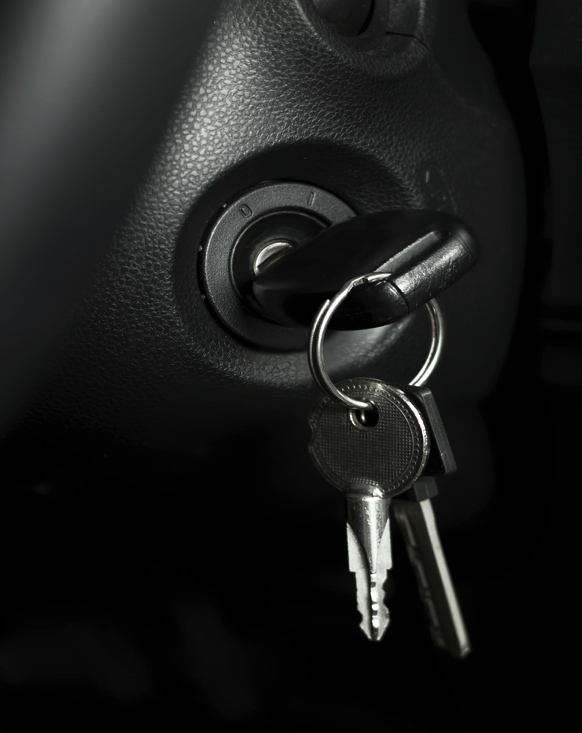 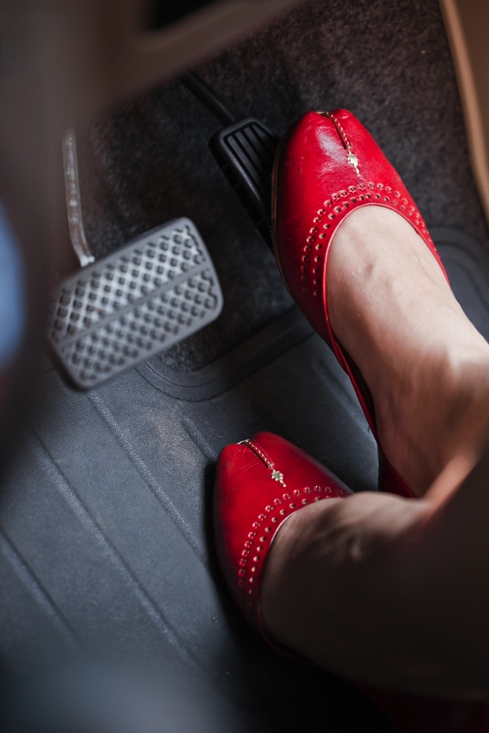 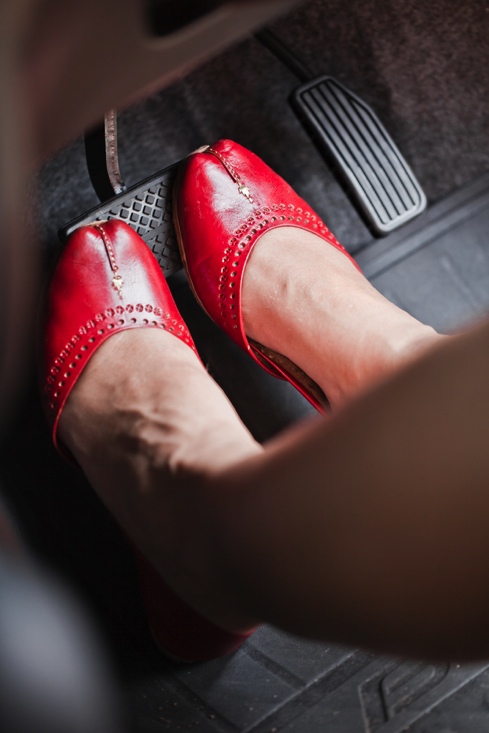 T-cell receptor: Antigen-MHC
CD28: B7
CTLA4: B7
PD-1: PD-L1
Signal 2
Blockade of Signal 2
Signal 1
Therapies to “Drive” Immune Response
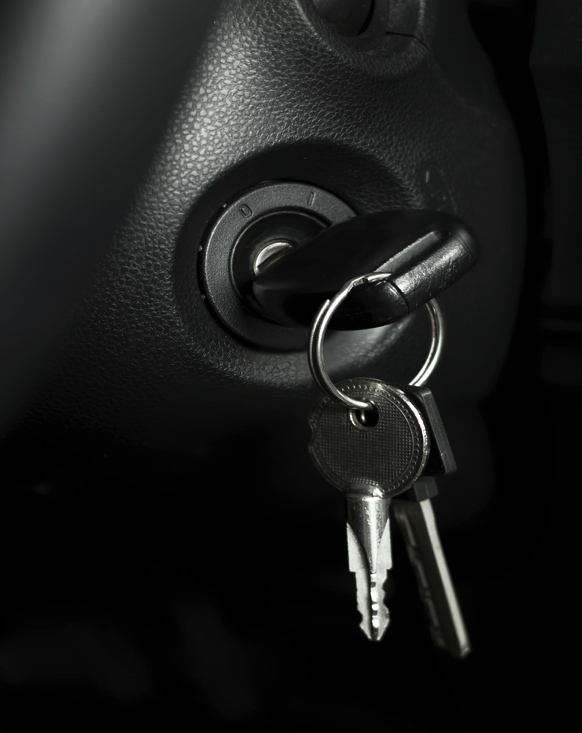 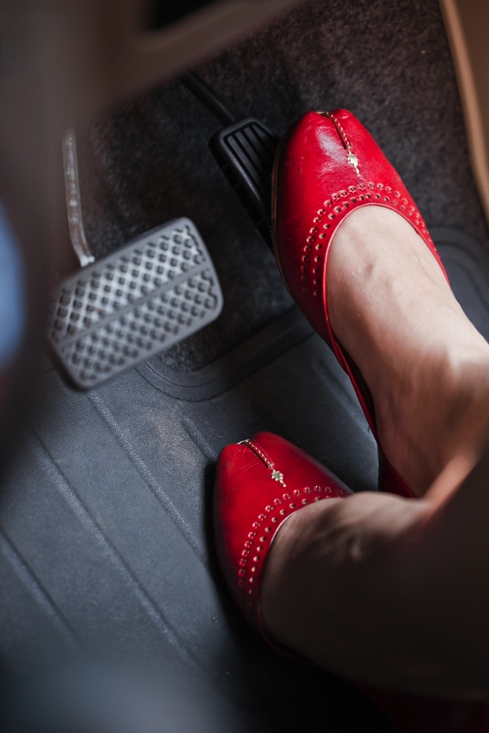 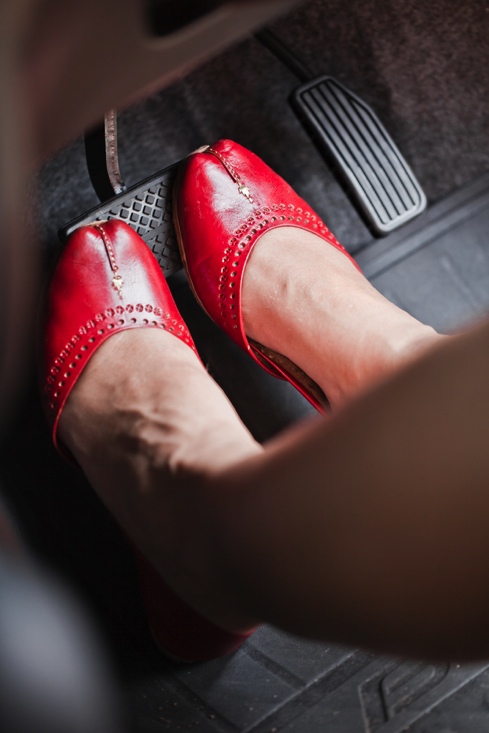 Vaccines
Adoptive T-cell therapies
CAR-T
Raval RR, et al. J Immunother Cancer. 2014;2:14.[2]
2 Signals for T-Cell Activation
Lymph node
Activated T cell
T-cell receptor
CD28
Signal 1
Signal 2
B7
MHC with antigen
Dendritic cell
Postow MA, et al. J Clin Oncol. 2015 Jan 20. [Epub ahead of print][4]
Sipuleucel-T Vaccine Improves Survival in Men With Metastatic Prostate Cancer
Therapeutic cancer vaccines involve the delivery of unique antigens present on malignant cells along with immunostimulants
The sipuleucel-T vaccine consists of autologous peripheral-blood mononuclear cells (including APCs) that were activated ex vivo
OS was improved for patients receiving sipuleucel-T vs placebo in a randomized, placebo-controlled trial of 512 patients with metastatic castration-resistant prostate cancer
Sipuleucel-T arm (n = 341): median OS = 25.8 months
Placebo arm (n = 171): median OS = 21.7 months
Median OS benefit: 4.1 months
HR : 0.78 (95% CI, 0.61-0.98; P = .03)
36-month survival probability: 31.7% (sipuleucel-T) vs 23.0% (placebo)
Kantoff PW, et al. N Engl J Med. 2010;363:411-422.[10]
What Is a CAR T cell?
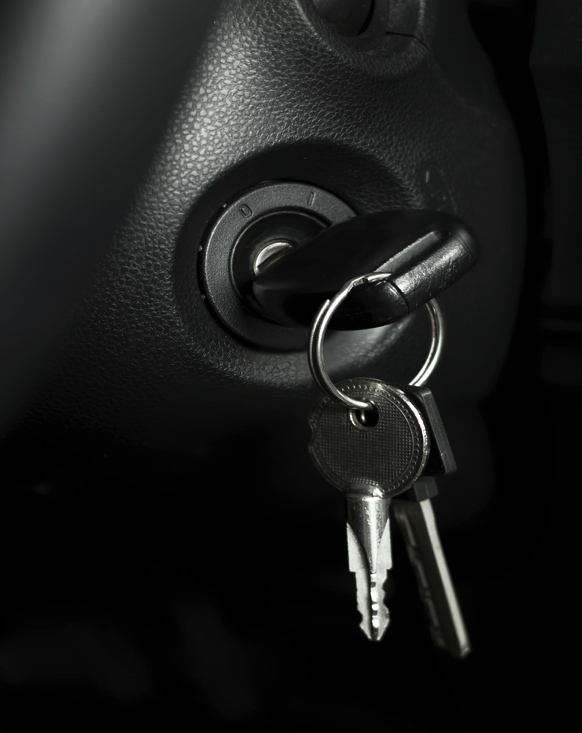 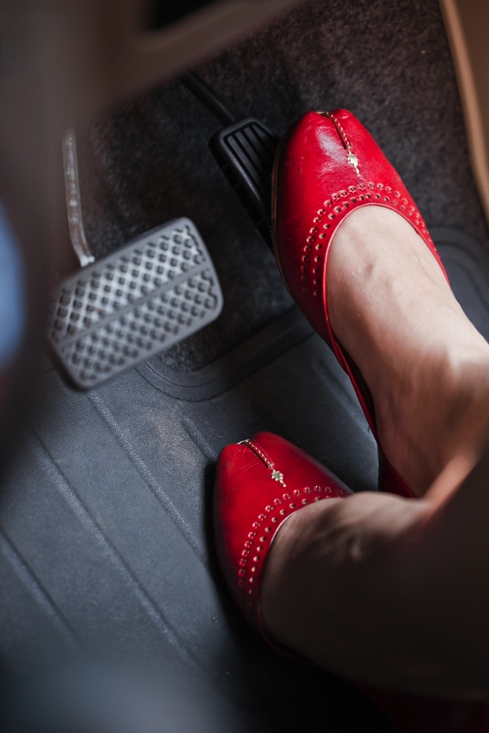 CAR T cells are a form of adoptive T cell therapy where externally manipulated T cells are infused.
Signal 1
Signal 2
T cells are manipulated to express costimulatory signaling domains to prevent development of immune tolerance
An antibody targeting a tumor-specific protein is substituted for the T-cell receptor
Raval RR, et al. J Immunother Cancer. 2014;2:14.[2]
Therapies to “Drive” an Immune Response
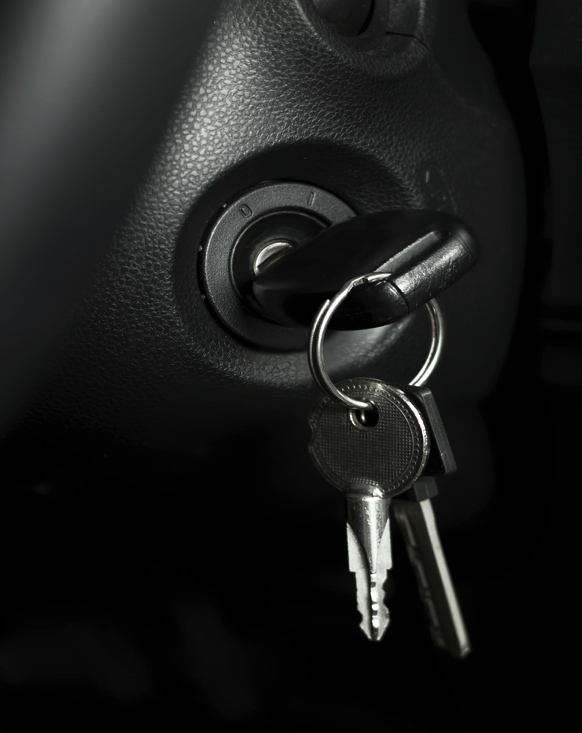 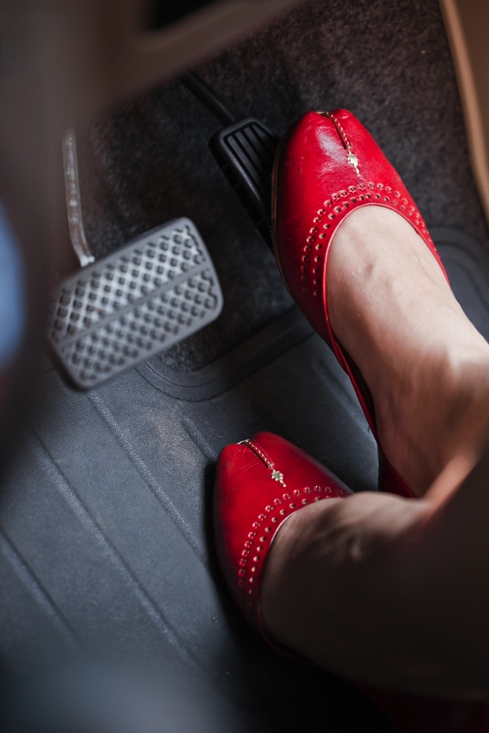 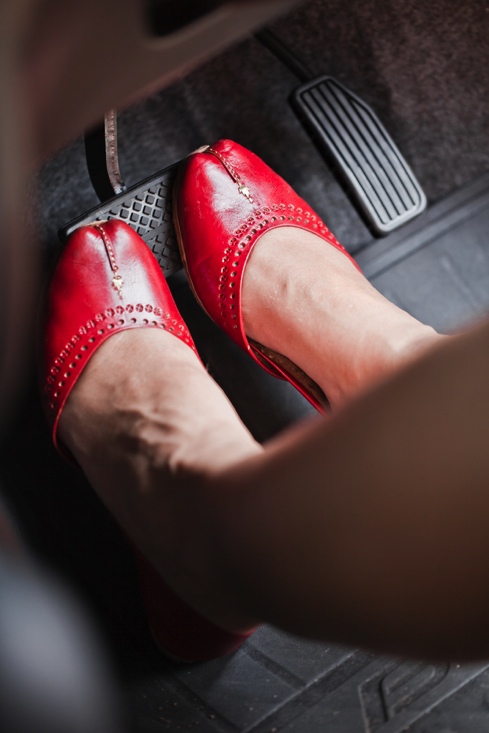 Vaccines
Adoptive T-cell therapies
CAR-T
Cytokines
Agonist antibodies (4-1BB, GITR)
IL-2 Therapy
IL-2 is a cytokine that functions as a T-cell growth factor
High-dose IL-2 produces durable responses in 6%-10% of patients with advanced melanomaa or RCC/mRCCb
In 270 patients with metastatic melanoma receiving high-dose IL-2, ORR = 16% (CR = 6%; PR = 10%); median PFS for patients achieving CR ≥ 54 monthsa
In 7 phase 2 studies of patients with metastatic renal cell carcinoma (255 patients total), ORR = 15% (CR = 7%; PR = 8%); median duration of response (all responders) = 54 monthsb
Approved by the US FDA for use in advanced melanoma and metastatic renal cell carcinomac
a. Atkins MB, et al. J Clin Oncol. 1999;17:2105-2116[18]; b. McDermott DF, Atkins MB. Expert Opin Biol Ther. 2004;4:455-468[19]; c. Proleukin® PI 2012.[17]
Therapies to “Drive” an Immune Response
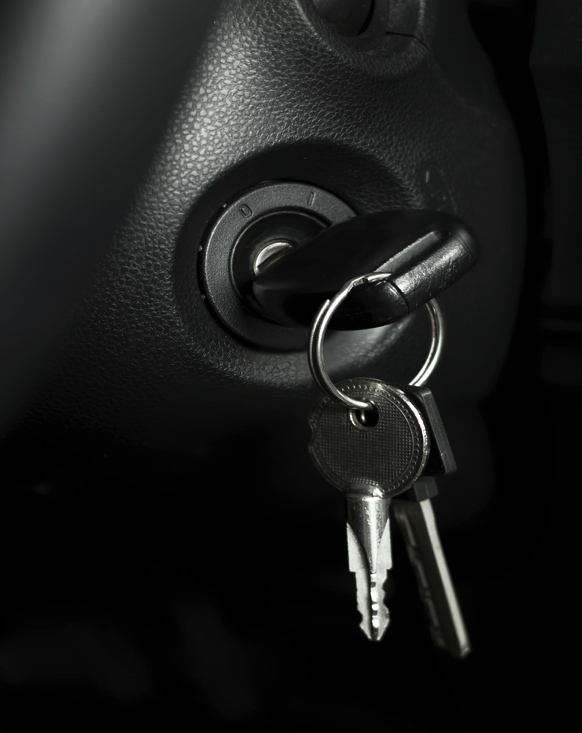 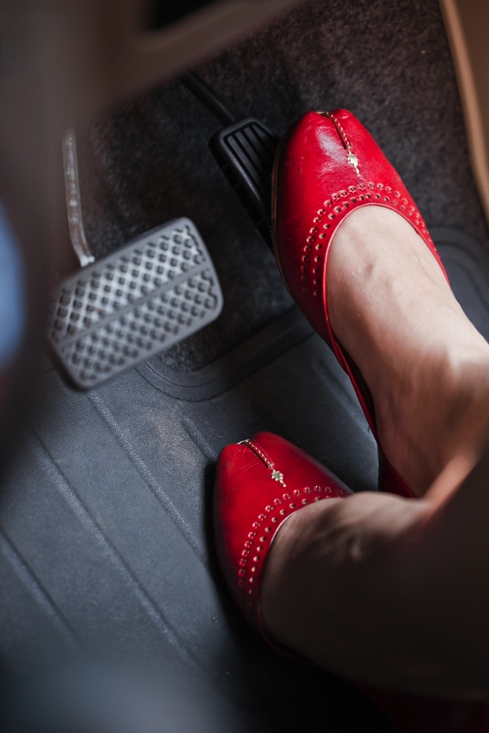 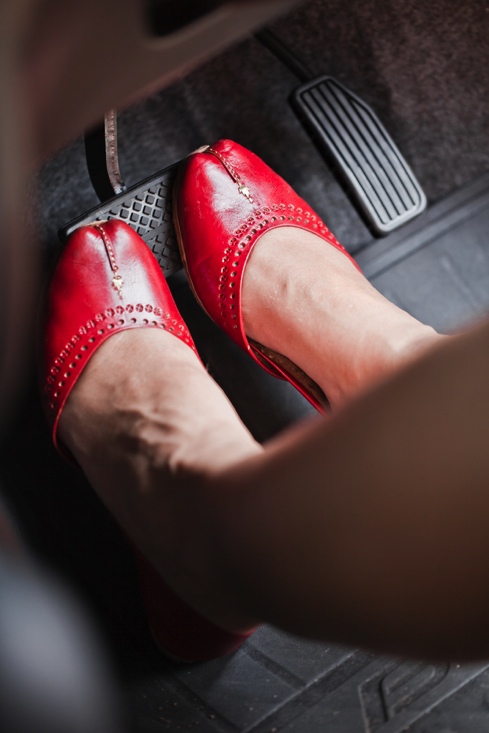 Vaccines
Adoptive T-cell therapies
CAR-T
Cytokines
Agonist antibodies (4-1BB, GITR)
Checkpoint blockade (CTLA4, PD-1, PD-L1)
Control of the T Cell
T-cell activating receptors
CD28
OX40
GITR
CD137
CD27
HVEM
Agonistic antibodies to T-cell activating receptors stimulate the immune system by turning up the activation
T-cell inhibitory receptors
CTLA4
PD-1
TIM-3
BTLA
VISTA
LAG3
Antibodies that block T-cell inhibitory receptors stimulate the immune system by blocking this inhibition
Mellman I, et al. Nature. 2011;21:480-489.[9]
CTLA4 in Immune Cell Deactivation
Lymph node
Inhibited T cell
CD28
T-cell receptor
CTLA4
Signal 2 is blocked*
Signal 1
B7
MHC with antigen
Dendritic cell
*Antibody to CTLA4 blocks its interaction with B7, restoring the ability of B7 to interact with CD28.
Postow MA, et al. J Clin Oncol. 2015 Jan 20. [Epub ahead of print][4]
Anti-CTLA4 Antibody in Immune Cell Activation
Lymph node
Activated T cell
CTLA4
T-cell receptor
CD28
Signal 1
Signal 2
B7
MHC with antigen
Antibody to CTLA4 blocks binding of B7 to CTLA4, allowing costimulation through signal 2 to be restored
Dendritic cell
Postow MA, et al. J Clin Oncol. 2015 Jan 20. [Epub ahead of print][4]
Antibodies That Block CTLA4
a. Yervoy® PI 2013.[25]
Ipilimumab + gp100 Vaccine
Phase 3 randomized controlled trial of 676 patients with HLA-A*0201-positive, previously treated advanced melanoma
Patients were randomly assigned in a 3:1:1 ratio to ipilimumab + the vaccine, gp100†; ipilimumab alone; and gp100 alone
Median OS
Ipilimumab + gp100 arm = 10.0 months
Ipilimumab-alone arm = 10.1 months
Gp100-alone arm = 6.4 months
2-year OS rate
Ipilimumab + gp100 arm = 21.6%
Ipilimumab-alone arm = 23.5%
Gp100-alone arm = 13.7%
ORR in ipilimumab alone arm = 10.9%
†HLA-A*021-restricted peptides derived from the melanosomal protein, glycoprotein 100.
Hodi FS, et al. N Engl J Med. 2010;363:711-723.[27]
Ipilimumab Rashes
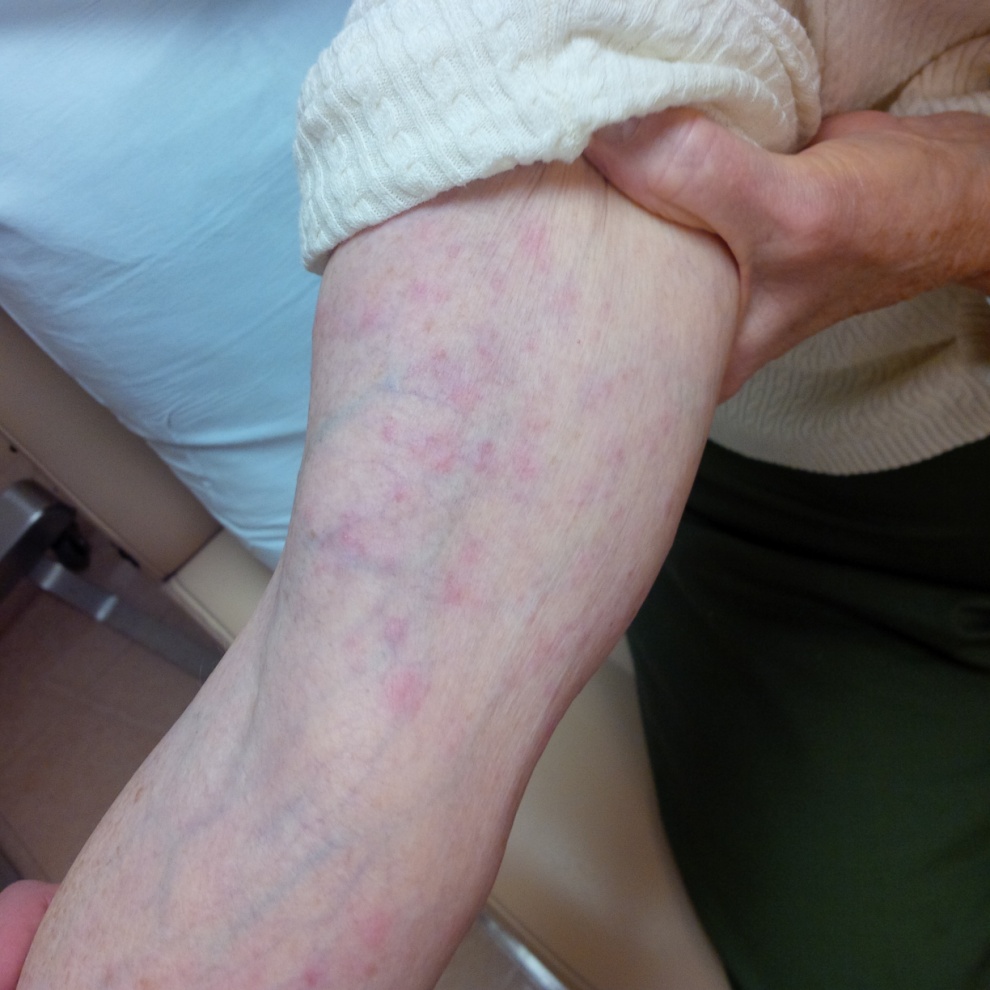 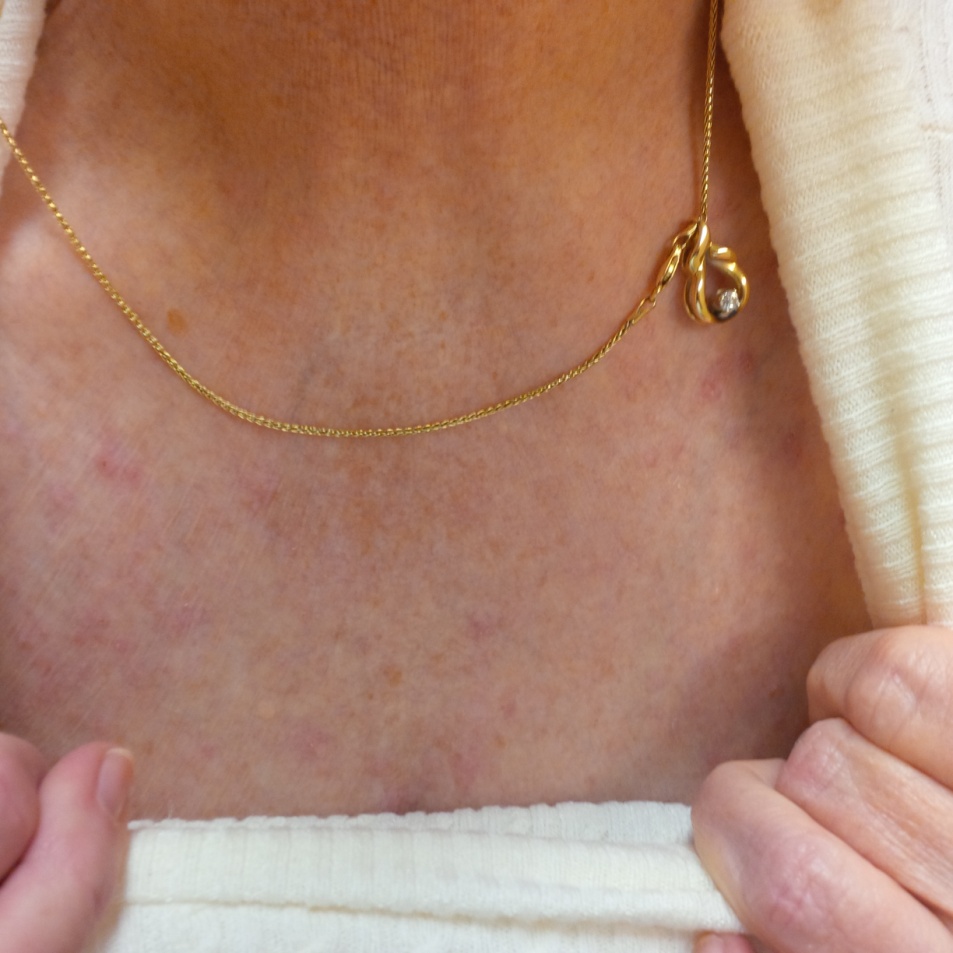 Can be treated with topical corticosteroids
Slide courtesy of Michael A. Postow, MD.
Diarrhea and Colitis Associated With Ipilimumab Use
Ileocolitis, characterized by deep-confluent, Crohn-like ulcerations and diffuse thickening of the wall of the colon, can be an adverse effect of ipilimumab therapy
Corticosteroids most often prescribed as first-line treatment of this adverse effect
Slangen RM, et al. Gastrointest Pharmacol Ther. 2013;4:80-82.[31]
PD-1/PD-L1 in the Immune Response
Binding of PD-L1 to PD-1 receptor downregulates T-cell effector functions
Antibody-mediated blockage of the binding of PD-L1 protein to PD-1 receptor restores T-cell effector functions
Inhibited T cell
Inhibited T cell
Inhibited T cell
T-cell receptor
PD-1
PD-1
Antibody to PD-L1
Signal 1
Signal 2
PD-1
PD-L1
MHC with antigen
PD-L1
PD-L1
Antibody to PD-1
Tumor cell
Tumor cell
Tumor cell
Sznol M, Chen L. Clin Cancer Res. 2013;19:1021-1034.[47]
[Speaker Notes: Permission not needed.]
Antibodies That Block PD-1 or PD-L1
Opdivo® PI 2015[24]; Keytruda® PI 2014.[23]
Anti-PD-L1 Antibodies
MEDI4736
A multi-arm expansion study of MEDI4736 monotherapy was carried out in patients with advanced disease of different tumor typesa 
Early evidence of efficacy was observed in melanoma, pancreatic, gastroesophageal, head and neck squamous cell carcinoma (HNSCC)
1 case involved a 96-year old woman with HPV-negative, PD-L1-positive, advanced HNSCC characterized by a very large submandibular exophytic mass -- she had previously experienced disease progression on cetuximab therapy
A dramatic reduction in tumor size was observed following only 2 doses of study drug
MPDL3280A
Phase 1 trials of MPDL3280A monotherapy in pretreated patients with advanced NSCLC and metastatic urothelial bladder cancer have showed response rates in patients with high levels of PD-L1 expressionb,c
Preliminary data suggest that the safety of these 2 agents is acceptable
a. Segal NH, et al. J Clin Oncol. 2014;32. Abstract 3002[33]; b. Horn L, et al. J Thorac Oncol. 2013;8:S364[48]; c. Kim JW, et al. J Clin Oncol. 2015;33. Abstract 297.[49]
Anti-PD-1 Antibody, Pembrolizumab, in Advanced Melanoma
*162 patients treated at 2 mg/kg 3 times weekly; 192 patients treated at 10 mg/kg 3 times weekly; †365 patients with measurable disease at baseline (n = 168, ipi naive; n = 197, ipi treated); 270 patients treated at 2 mg/kg 3 times weekly; ‡According to RECIST v1.1.
12% of patients experienced a drug-related AE; no drug-related deaths.
Ribas A, et al. J Clin Oncol. 2014;32. Abstract LBA9000.[34]
Nivolumab Improves OS of Patients With Advanced Melanoma
Phase 3 Study
Nivolumab (3 mg/kg) every 2 wk + placebo every 3 wk; n = 210
R
Patients with treatment-naive advanced BRAF wild- type melanoma
Dacarbazine (1000 mg/m2) every 3 wk + placebo every 2 wk;     n = 208
Primary Endpoint: OS
Long GV, et al. J Transl Med. 2015;13:2063.[35]
Pneumonitis Associated With Ipilimumab Followed by Nivolumab Therapy
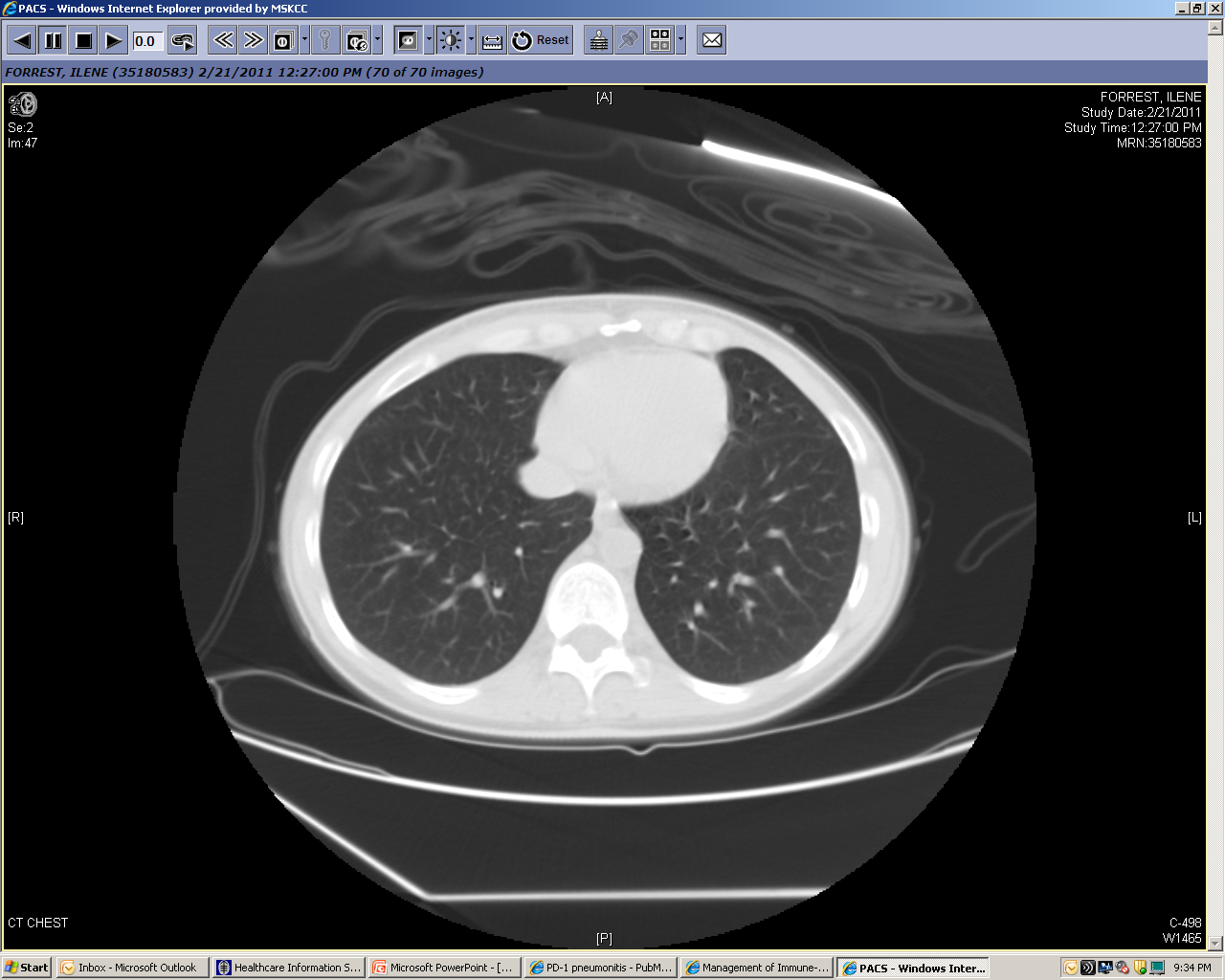 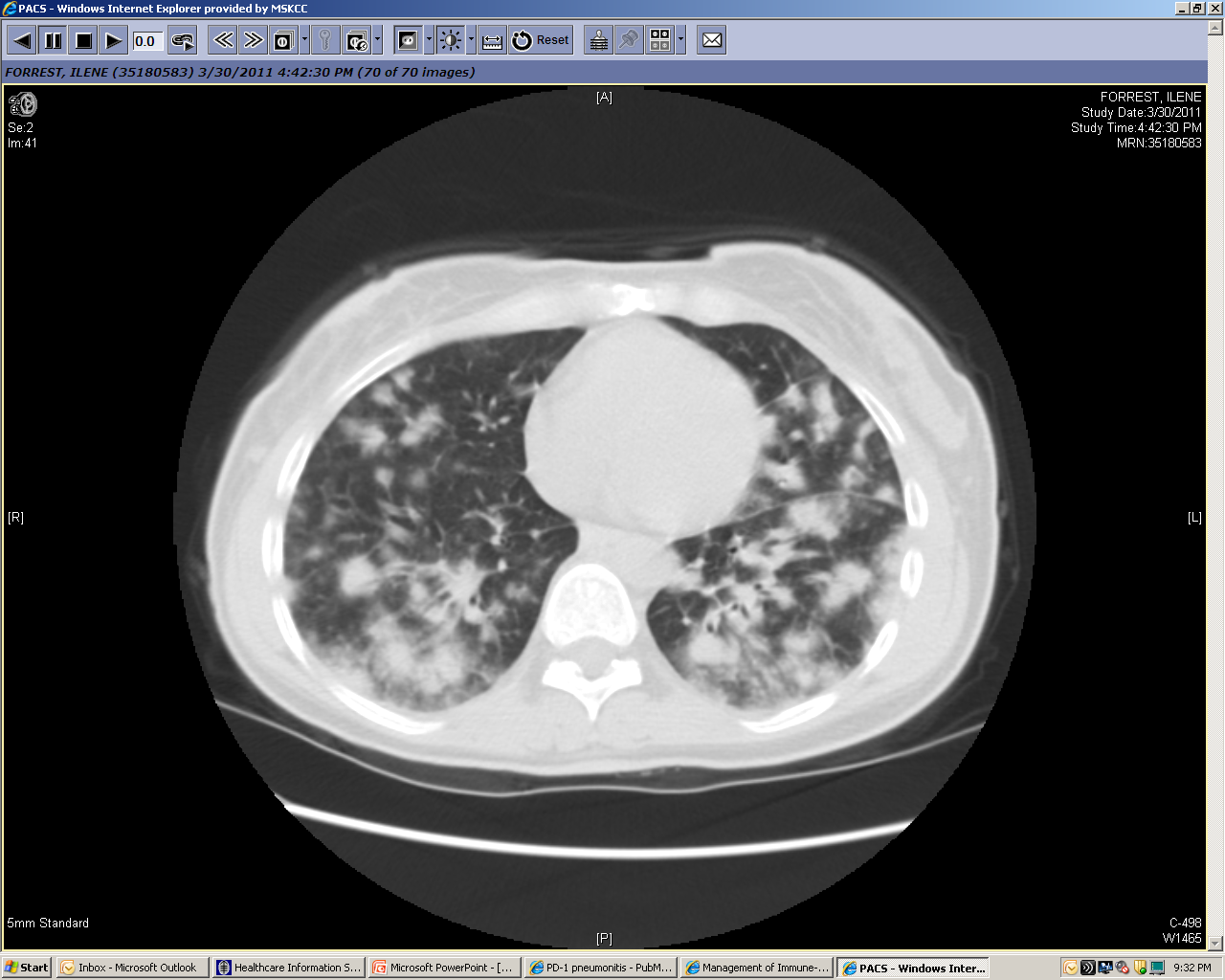 3/30/2011
2/21/2011
2 doses of ipilimumab and 4 of nivolumab
Slide courtesy of Michael A. Postow, MD.
Immunotherapy Combinations
Chemotherapy
Carboplatin/Paclitaxela (NSCLC)
Antiangiogenic agents
Bevacizumabb (melanoma)
Hormonal therapy
Exemestanec (breast cancer)
Androgen deprivationd (prostate cancer)
Targeted therapy
Vemurafenibe (melanoma)
Other immunotherapy
GM-CSFf 	
Ipilimumab + nivolumabg
Radiotherapyh
a. Lynch TJ, et al. J Clin Oncol. 2012;30:2046-2054[38]; b. Hodi FS, et al. Cancer Immunol Res. 2014;2:632-642[39]; c. Vonderheide RH, et al. Clin Cancer Res. 2010;16:3485-3494[40]; d. Subudhi SK, et al. ESMO 2014. Abstract 1053PD[41]; e. Ribas A, et al. N Engl J Med. 2013;368:1365-1366[42]; f. Hodi FS, et al. JAMA. 2014;312:1744-1753[43]; g. Wolchok JD, et al. N Engl J Med. 2013;369:122-133[44]; h. Postow MA, et al. N Engl J Med. 2012;366:925-931.[45]
Ipilimumab + Nivolumab in Advanced Melanoma
ORR*
40% (concurrent group)
Deep, rapid tumor regression in a substantial proportion of patients†
Grade 3/4 AEs
53% (concurrent group)
Qualitatively similar between groups; generally reversible
Generally reversible
Phase 1 study of 86 patients with advanced melanoma
Concurrent group (n = 53): Received nivolumab + ipilimumab every 3 wk for 4 doses followed by nivolumab alone every 3 wk for 4 doses
Combined treatment subsequently administered every 12 wk for up to 8 doses
* At doses of 1 mg/kg (nivolumab); 3 mg/kg (ipilimumb). 
†Majority of patients experiencing response had tumor regression ≥ 80% at initial tumor assessment.
Wolchok JD, et al. N Engl J Med. 2013;369:122-133.[44]
[Speaker Notes: ORR, overall response rate.]
Summary and Ongoing Questions
Innate and adaptive immunity can be manipulated to enhance antitumor immunity
How is balance between efficacy and adverse effects maintained?
Responses seen in many different cancers  
Are some cancers more likely to be responsive?
What are predictors of response?
Combination immunotherapy + standard anticancer agents may increase the number of patients who benefit  
Is concurrent better than sequential treatment?
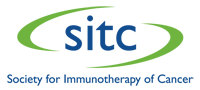 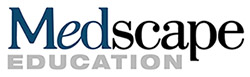 Thank you for participating in this activity.
You may now revisit those questions presented at the beginning of the activity to see what you’ve learned by clicking on the Earn CME Credit link. The CME posttest will follow. Please also take a moment to complete the program evaluation at the end.